CRYPTOGRAPHY
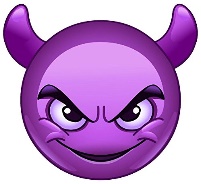 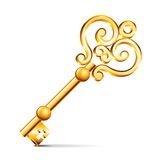 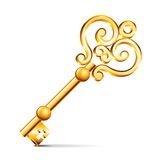 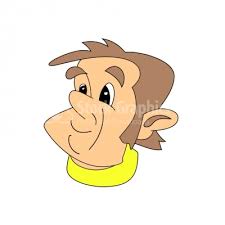 same key 
for both sides
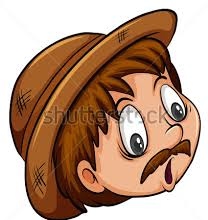 SYMMETRIC ENCRYPTION
CRYPTOGRAPHY
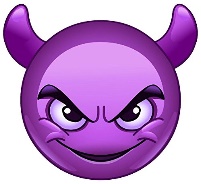 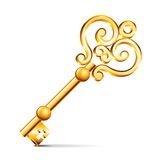 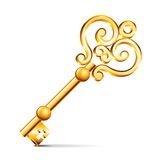 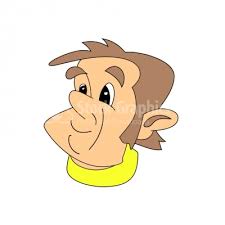 same key 
for both sides
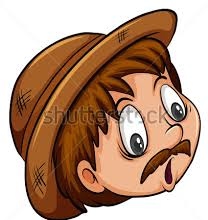 SYMMETRIC ENCRYPTION
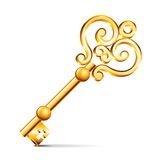 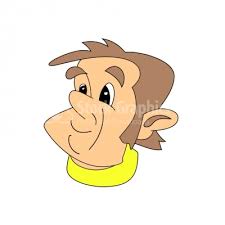 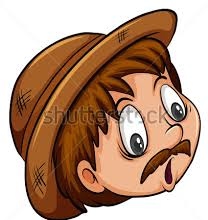 CRYPTOGRAPHY
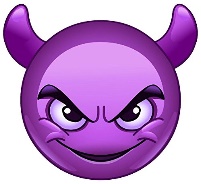 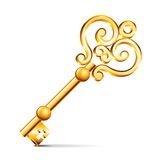 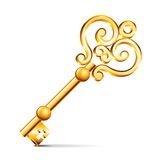 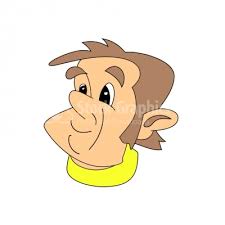 different keys 
for different sides
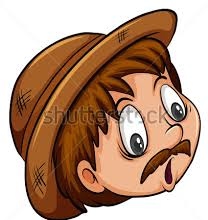 ASYMMETRIC ENCRYPTION
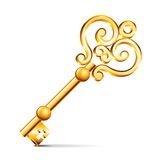 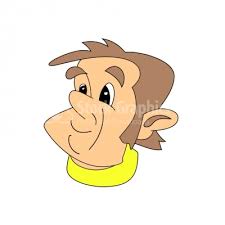 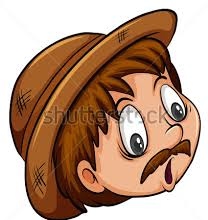 PUBLIC-KEY ENCRYPTION
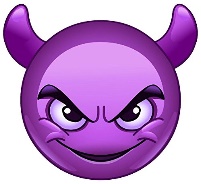 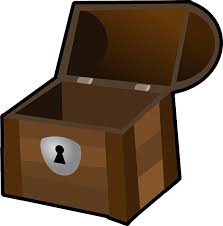 PK
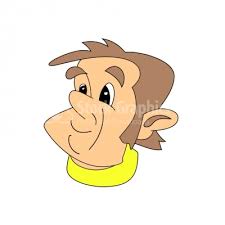 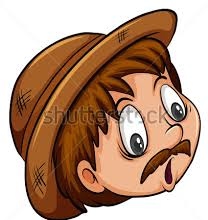 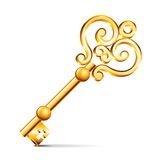 SK
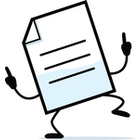 M
PUBLIC-KEY ENCRYPTION
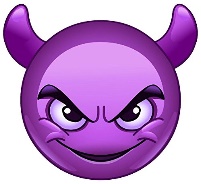 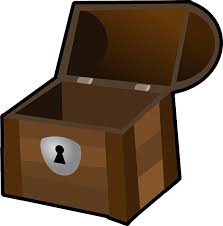 PK
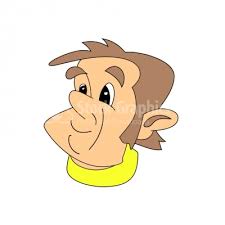 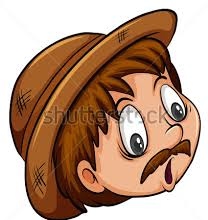 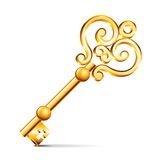 SK
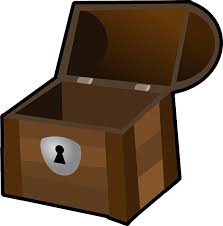 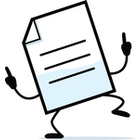 M
PK
PUBLIC-KEY ENCRYPTION
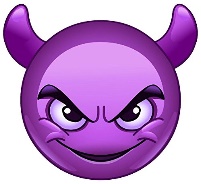 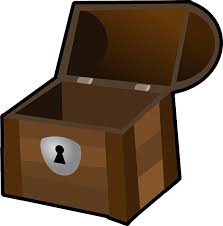 PK
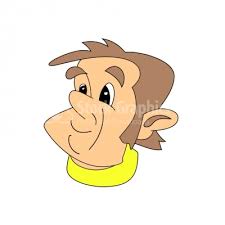 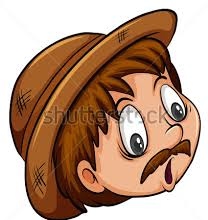 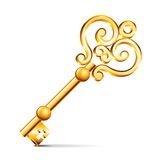 SK
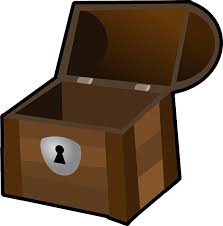 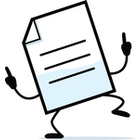 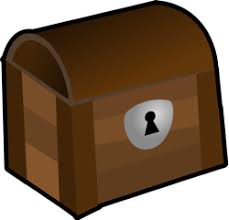 M
PK
CT
PUBLIC-KEY ENCRYPTION
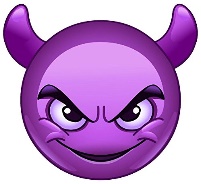 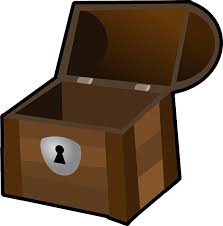 PK
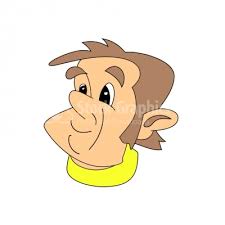 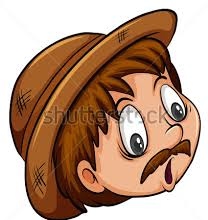 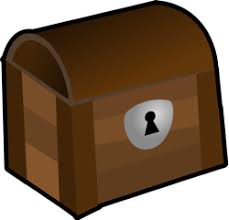 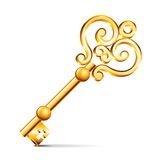 SK
PUBLIC-KEY ENCRYPTION
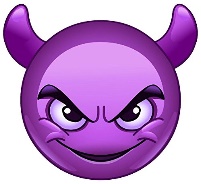 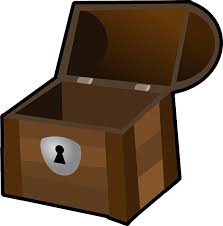 PK
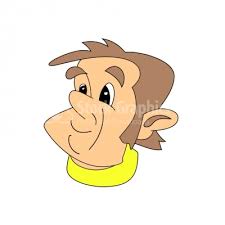 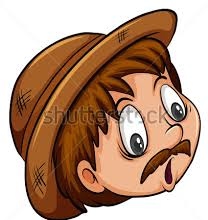 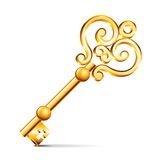 SK
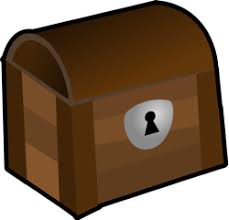 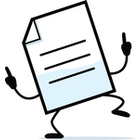 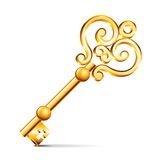 M
CT
SK
Modular Arithmetic
For the modulus N,

     a = b mod N  if  ‘N divides a – b’  (a – b = kN for k in Z)

ZN = Z/NZ = {0, 1, 2, …, N – 1}
Modular Arithmetic
For the modulus N,

     a = b mod N  if  ‘N divides a – b’  (a – b = kN for k in Z)

ZN = Z/NZ = {0, 1, 2, …, N – 1}            

A group G is a set with an operation  that 

is closed, i.e. for all a,b in G, ab in G.
has an identity, i.e. there exist an element e such that for all a in G, ae = a.
is associative, i.e. for all a,b,c in G  a(bc)=(ab)c
and every element has an inverse, i.e. for all a in G, there exists an element x such that ax = e
Modular Arithmetic
(Z5, +) is additive group. Z5 = {0, 1, 2, 3, 4}

for all a,b in Z5, a+b also in Z5

0 is the identity element, i.e. 0+a = a for all a in Z5

for all a,b,c in Z5, a+(b+c)=(a+b)+c

each element of Z5 has an inverse, i.e. 

       2 + a = 0 mod 5    a = -2 mod 5    a = 2-1 = 3
Modular Arithmetic
The element g in (G, ) is called ‘generator’, if all elements of the group can be obtained by repeated application of group operation
Modular Arithmetic
The element g in (G, ) is called ‘generator’, if all elements of the group can be obtained by repeated application of group operation

          2 is a generator for the additive group (Z5, +)

                                    2 mod 2 = 2
                                (2 + 2) mod 5 = 4  
                             (2 + 2 + 2) mod 5 = 1
                         (2 + 2 + 2 + 2) mod 5 = 3
                      (2 + 2 + 2 + 2 + 2) mod 5 = 0
Modular Arithmetic
Euler’s Function (Φ)

a.x = b (mod N),
Modular Arithmetic
Euler’s Function (Φ)

a.x = b (mod N), there are three situations for the equation :

7x = 3 (mod 143) has exactly one solution
11x = 3 (mod 143) has no solution
11x = 22 (mod 143) has many solutions
Modular Arithmetic
Euler’s Function (Φ)

a.x = b (mod N), there are three situations for the equation :

7x = 3 (mod 143) has exactly one solution
11x = 3 (mod 143) has no solution
11x = 22 (mod 143) has many solutions

If gcd(a,N) = 1, there is exactly one solution. 

If gcd(a,N) ≠ 1 and gcd(a,N) divides b, then there are many solutions. Otherwise there is no solution.
Modular Arithmetic
Euler’s Function (Φ)

The number of integers in ZN which are relatively prime to N is given by the Euler function Φ(N)
Modular Arithmetic
Euler’s Function (Φ)

The number of integers in ZN which are relatively prime to N is given by the Euler function Φ(N)

If N is prime, then Φ(N)=N-1.

If N = p.q where p and q are primes, then Φ(N)=(p-1).(q-1)
Modular Arithmetic
Euler’s Function (Φ)

The number of integers in ZN which are relatively prime to N is given by the Euler function Φ(N)

If N is prime, then Φ(N)=N-1.

If N = p.q where p and q are primes, then Φ(N)=(p-1).(q-1) 

Multiplicative inverse of an element a in ZN will be the solution of the equation a.x = 1 (mod N) if gcd(a,N) = 1.

The set of all invertible elements in ZN defined by 

                    ZN*={x in ZN : gcd(x,N) = 1} (lZN*l = Φ(N)).
Modular Arithmetic
Modular Arithmetic
RSA
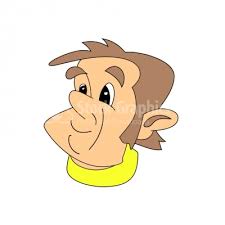 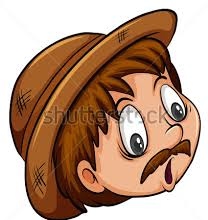 KeyGen

pick two large primes p and q
compute N = p.q
RSA
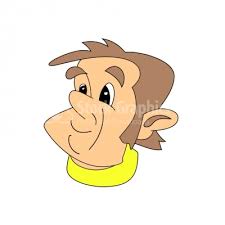 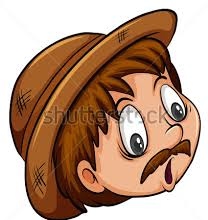 KeyGen

pick two large primes p and q
compute N = p.q
choose an exponent e such that gcd(e,Φ(N)) = 1
RSA
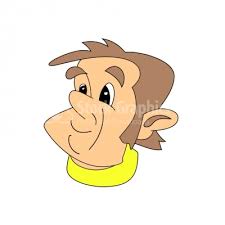 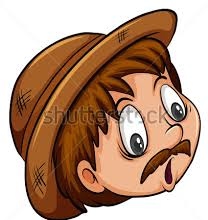 KeyGen

pick two large primes p and q
compute N = p.q
choose an exponent e such that gcd(e,Φ(N)) = 1
choose an exponent d such that  e.d = 1 mod Φ(N)
RSA
PK=(N,e)
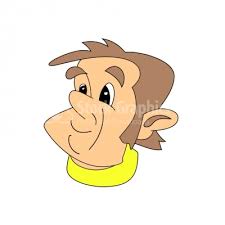 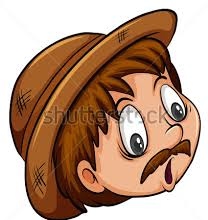 SK=(d,p,q)
KeyGen

pick two large primes p and q
compute N = p.q
choose an exponent e such that gcd(e,Φ(N)) = 1
choose an exponent d such that  e.d = 1 mod Φ(N)
keep (d, p, q) as secret key, and publish (N, e) as public key
RSA
PK=(N,e)
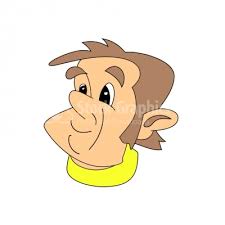 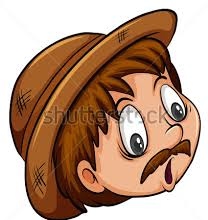 SK=(d,p,q)
RSA
PK=(N,e)
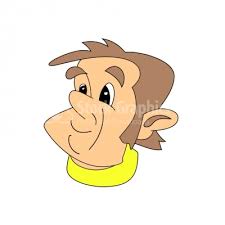 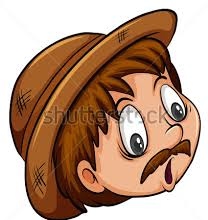 SK=(d,p,q)
RSA
PK=(N,e)
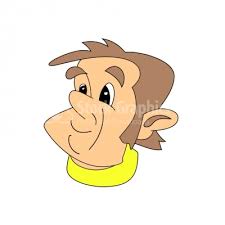 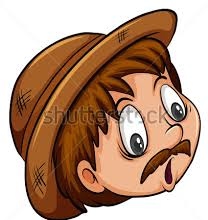 c
SK=(d,p,q)
RSA
PK=(N,e)
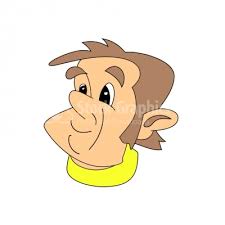 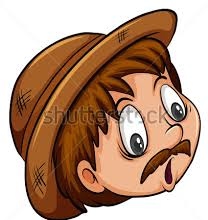 c
SK=(d,p,q)
RSA
PK=(N,e)
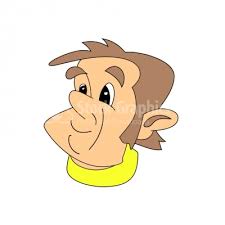 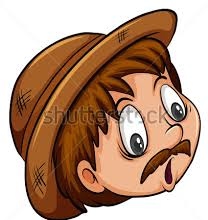 c
SK=(d,p,q)
RSA
PK=(N,e)
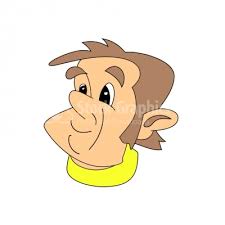 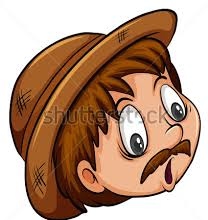 c
SK=(d,p,q)
RSA
PK=(N,e)
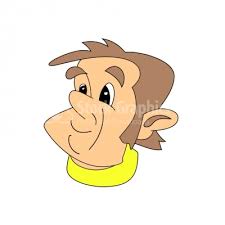 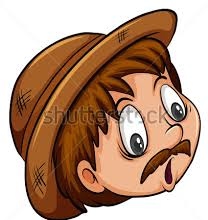 c
SK=(d,p,q)
RSA
If you factor N, you can break RSA
RSA
If you factor N, you can break RSA

	if you have N = p.q, then you can compute 
                             
                           Φ(N)=(p-1)(q-1)
RSA
If you factor N, you can break RSA

	if you have N = p.q, then you can compute 
                             
                           Φ(N)=(p-1)(q-1) 
         
     if you have Φ(N), then you can find the secret key d by
        
              solving the equation  e.d = 1 (mod Φ(N))
RSA
Factorization

Let D be the number of decimal digits, Y be the year the factorization occurs. From the running time of NFS and assuming Moore’s law, Brent derived a formula
RSA
Factorization

Let D be the number of decimal digits, Y be the year the factorization occurs. From the running time of NFS and assuming Moore’s law, Brent derived a formula 

                                Y = 13.24 x D1/3 + 1928.6
RSA
Factorization

Let D be the number of decimal digits, Y be the year the factorization occurs. From the running time of NFS and assuming Moore’s law, Brent derived a formula 

                                Y = 13.24 x D1/3 + 1928.6

According to the formula :
RSA
Factorization

Let D be the number of decimal digits, Y be the year the factorization occurs. From the running time of NFS and assuming Moore’s law, Brent derived a formula 

                                Y = 13.24 x D1/3 + 1928.6

According to the formula :

                   512-bit number would be factored by 1999
                   (RSA-155 [512-bit] was factored by Lenstra in 1999
RSA
Factorization

Let D be the number of decimal digits, Y be the year the factorization occurs. From the running time of NFS and assuming Moore’s law, Brent derived a formula 

                                Y = 13.24 x D1/3 + 1928.6

According to the formula :

                   512-bit number would be factored by 1999
                   (RSA-155 [512-bit] was factored by Lenstra in 1999
                   768-bit number would be factored by 2010
                   (RSA-768 [232 digits] was factored by Lenstra in 2009
RSA
Factorization

Let D be the number of decimal digits, Y be the year the factorization occurs. From the running time of NFS and assuming Moore’s law, Brent derived a formula 

                                Y = 13.24 x D1/3 + 1928.6

According to the formula :

                   512-bit number would be factored by 1999
                   (RSA-155 [512-bit] was factored by Lenstra in 1999
                   768-bit number would be factored by 2010
                   (RSA-768 [232 digits] was factored by Lenstra in 2009
                   1024-bit number would be factored by 2018
                   2048-bit number would be factored by 2041
RSA
RSA-768 [232 digits] was factored by Lenstra in 2009

They spent half a year on 80 processors on polynomial selection. This was about 3% of the main task, the sieving, which was done on many hundreds of machines and took almost two years. 

On a single core 2.2 GHz AMD Opteron processor with 2 GB RAM, sieving would have taken about fifteen hundred years.
RSA
RSA-768 [232 digits] was factored by Lenstra in 2009

They spent half a year on 80 processors on polynomial selection. This was about 3% of the main task, the sieving, which was done on many hundreds of machines and took almost two years. 

On a single core 2.2 GHz AMD Opteron processor with 2 GB RAM, sieving would have taken about fifteen hundred years.

Factoring a 1024-bit RSA modulus would be about a thousand times harder, and a 768-bit RSA modulus is several thousands times harder to factor than a 512-bit one

They suggest to leave 1024-bit modulus within the next three to four years (by 2013-2014)